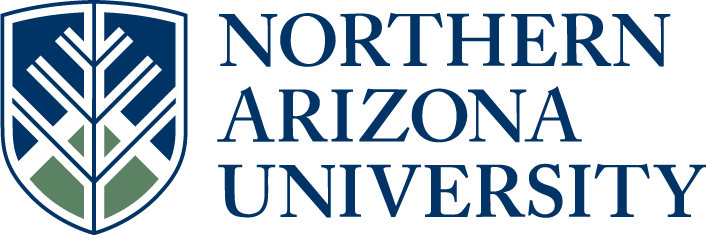 TASK 2-DEVELOPMENT OF AN IMPROVED SOLAR DISTILLATION STILL
Dr. Wilbert Odem (Advisor)
Banning Burt,
 Yiguo Chen, 
Chaz Enbody, 
Benjamin Shields, 
Yang Yang
Problem Statement
Design a still with the highest efficiency 
Design a still that is cost effective
Ensure that the brackish groundwater contaminants are removed
No electricity
[Speaker Notes: Chen]
Brackish Water Condition
[Speaker Notes: Banning]
Flagstaff
Flagstaff
Flagstaff Details
Climate-November,2011-October,2012
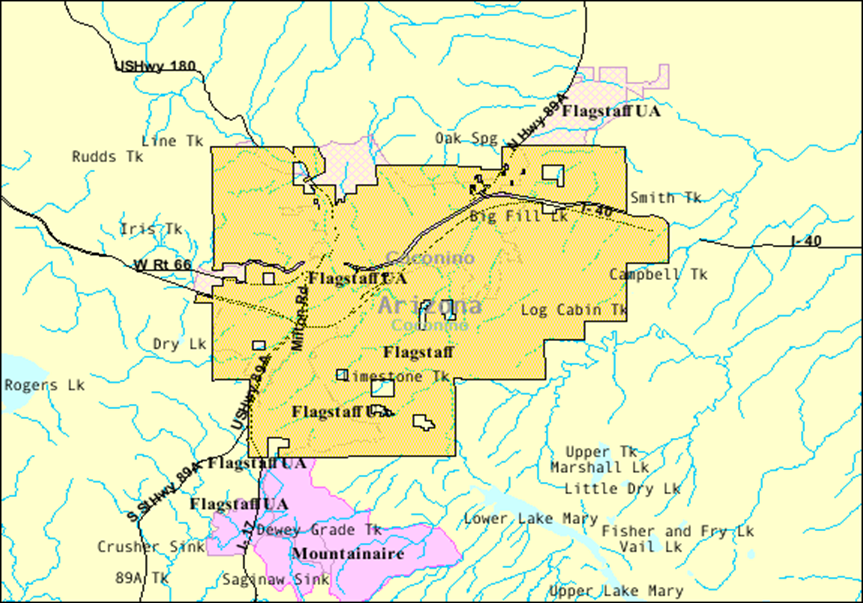 Design Matrix
[Speaker Notes: Chaz]
Energy Requirement
Equation E= m * (u2 – u1)
Thermodynamic properties for water



 
Water volume 5 gallon

Energy requirement : 45,780 kJ
[Speaker Notes: Yang (E= Energy, in kJ, M= Mass of water, in kg, and U= Internal energy, in kJ/kg)]
Energy Input
Total Energy
Solar radiation: 1000W/m2
Area: 1,152 in2
E = R * A * Nreflection * Nabsorption
Total Energy Input: 2,440kJ/hr
Energy Loss
q = h * A * (TS  – T∞)
Total Energy Loss: 345.4kJ/hr


Energy Input: 2,094.6kJ/hr
[Speaker Notes: (Where E is energy input in kJ/h, R is solar radiation W/m2, A is area catch the sunlight in m2, Nreflection is mylar reflection efficiency at 0.97 and Nabsorption is pipe absorption efficiency at 0.94)
(q is the energy loss in kJ/h=, h is the conductivity coefficient in 7.5 W/m2K, A is the surface area of pipe in 0.15 m2, Ts is the pipe surface temperature in 372.5 K and T∞ is the surrounding temperature in 287.15 K)]
Efficiencies/ Benefits of Materials
Copper- High Thermal absorption coefficient (231 BTU/ft-hr-F)
Mylar- Reduces absorption of heat and hot spots (areas where there is an excessive accumulation of heat) Efficiency- .97
One inlet/ one outlet allows for greater efficiency and rate of production (streamlined process). 
Due to simplification of distillation process, entire unit can easily be manipulated to optimize solar energy utilization.
1st Design
Description 
48” Х 24” Х 24”
Wood, Metal Sheet, Mylar, Copper Pipe with Small Holes, Glass Cover, Frame and V-shape Gutter

Issues
No water collected by gutter.
Focal point not optimized 
Incorrect application of Mylar
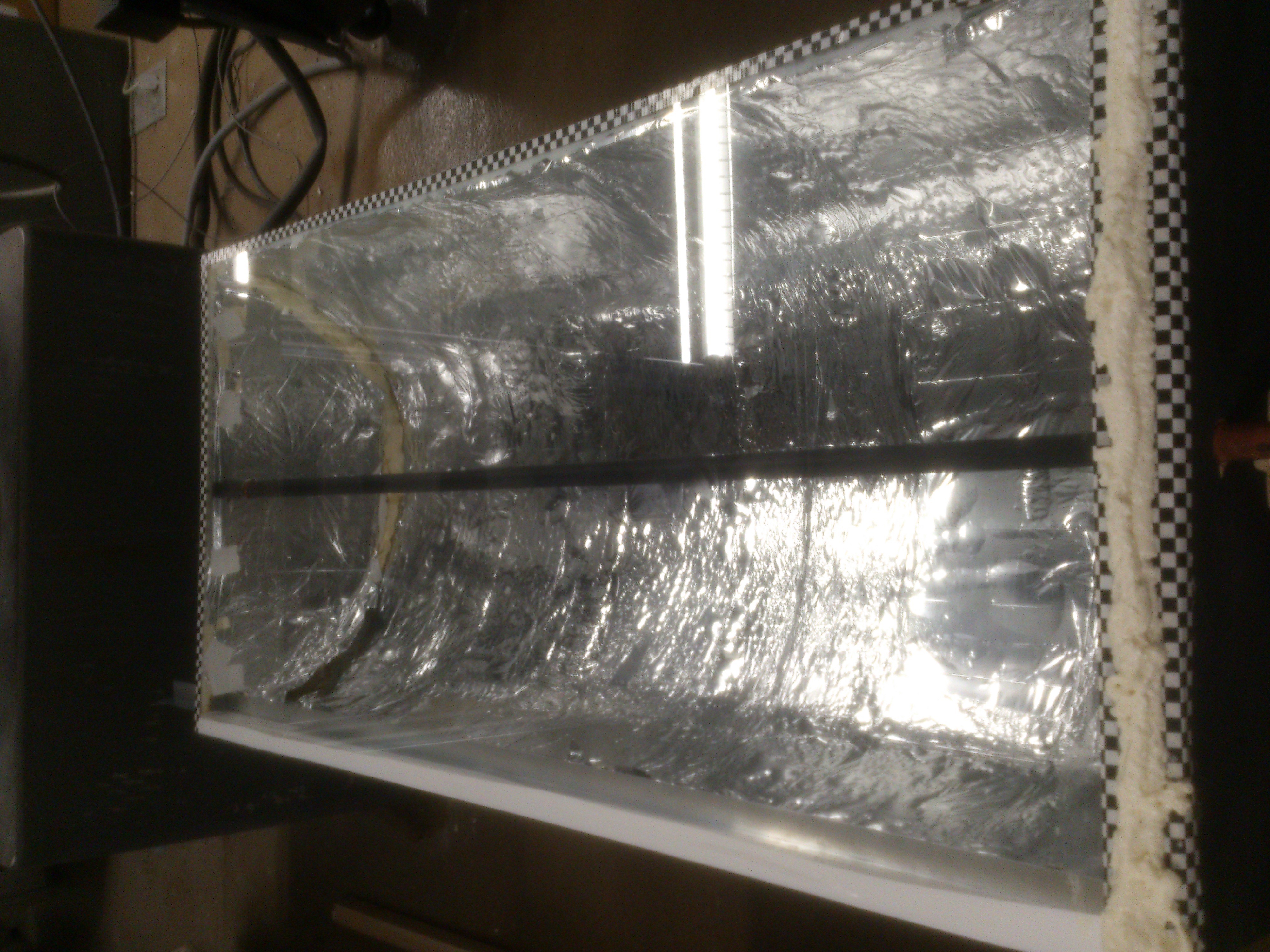 [Speaker Notes: Banning]
2nd Design
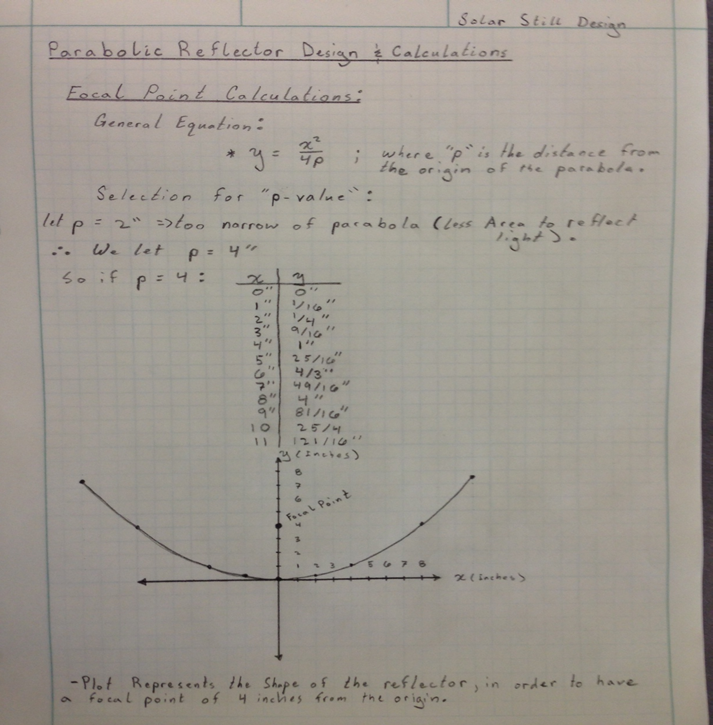 Description 
48” Х 36” Х 24” 
Holes at end of copper pipe
G-code utilized for higher accuracy and efficiency  
Super-Max Drilling Mill (±0.01 inch accuracy)
Issues 
Steady hydraulic flow was difficult to achieve
High losses due to forced thermal convection
Issues involved with condensation and collection
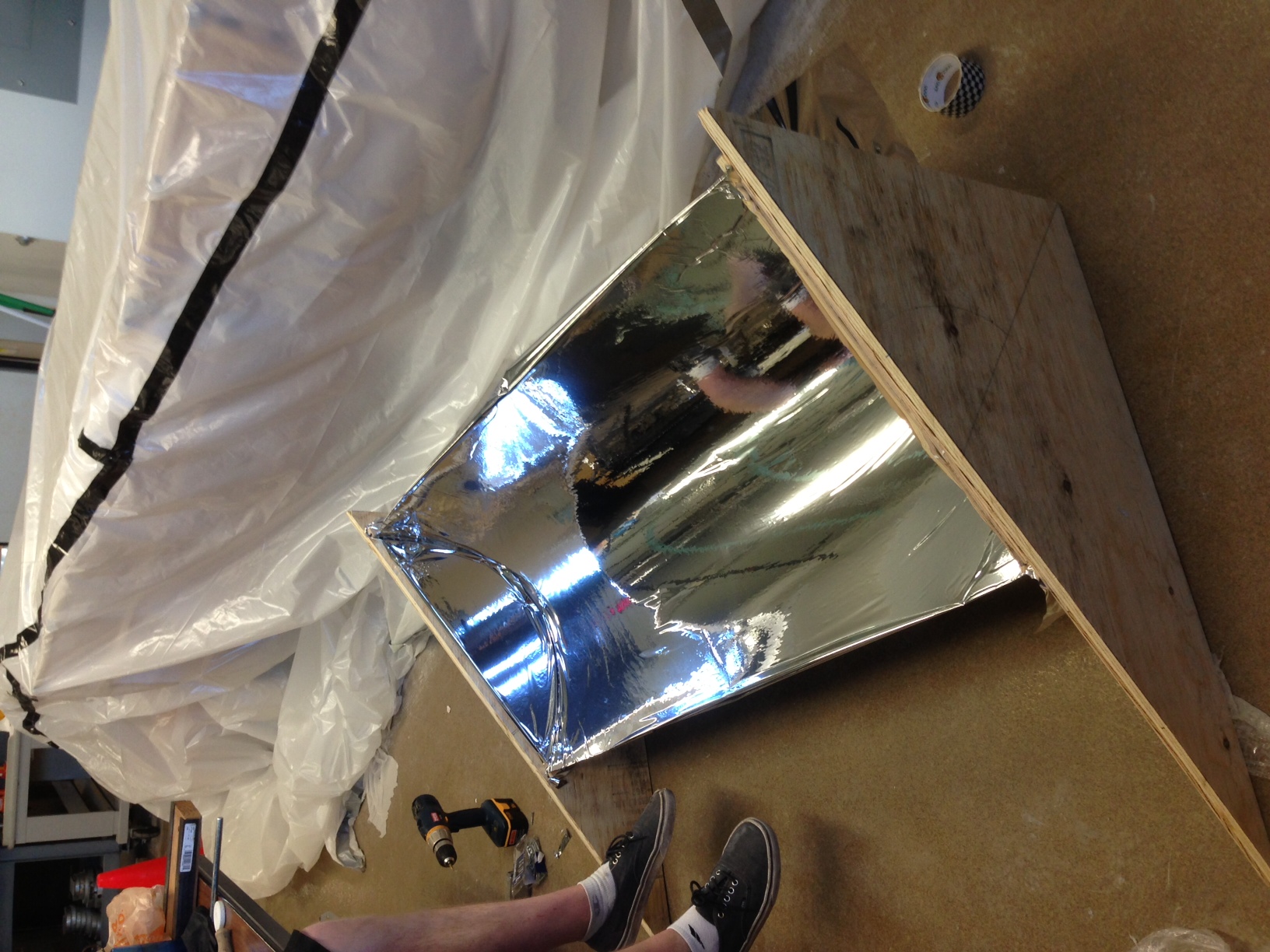 [Speaker Notes: Ben 

Dimensions: 48” Х 36” Х 24” 
Same materials except for the gutter
Holes were placed at end of copper pipe
G-code: determine the location of the pipe in a parabolic shapes
G-code is a type of programming language used by the Super-Max Drilling Mill to cut the parabola shape to a ±0.1 inch accuracy. 

Hydraulic flow was very difficult.
Improper sealing caused wind to be a large factor when condensation was on the glass
Difficulty collecting the cleaned water]
3rd Design
Description 
48” Х 24” Х 24”
Wood, Metal sheet, Copper Pipe, Mylar, Dripper, and T-Valve, reflux condensing coil 
No glass cover 
No holes in copper pipe
One inlet, one outlet, steady hydraulic flow 
G-code
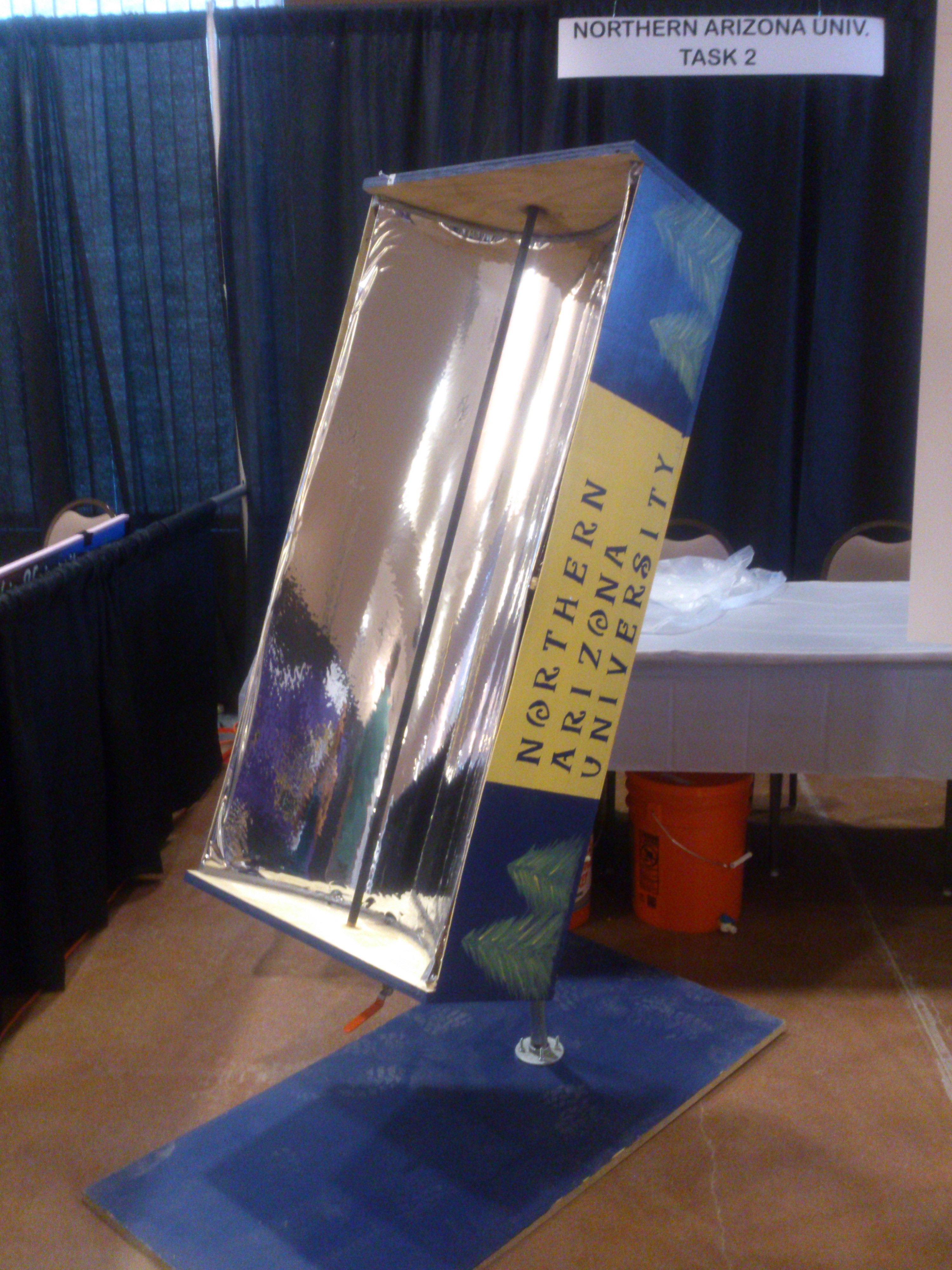 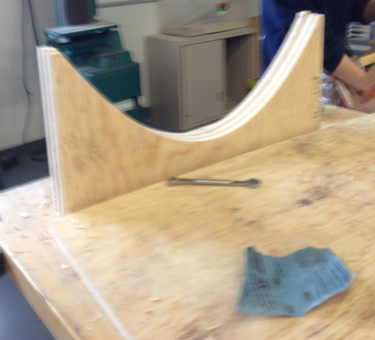 [Speaker Notes: Chaz]
Final Design
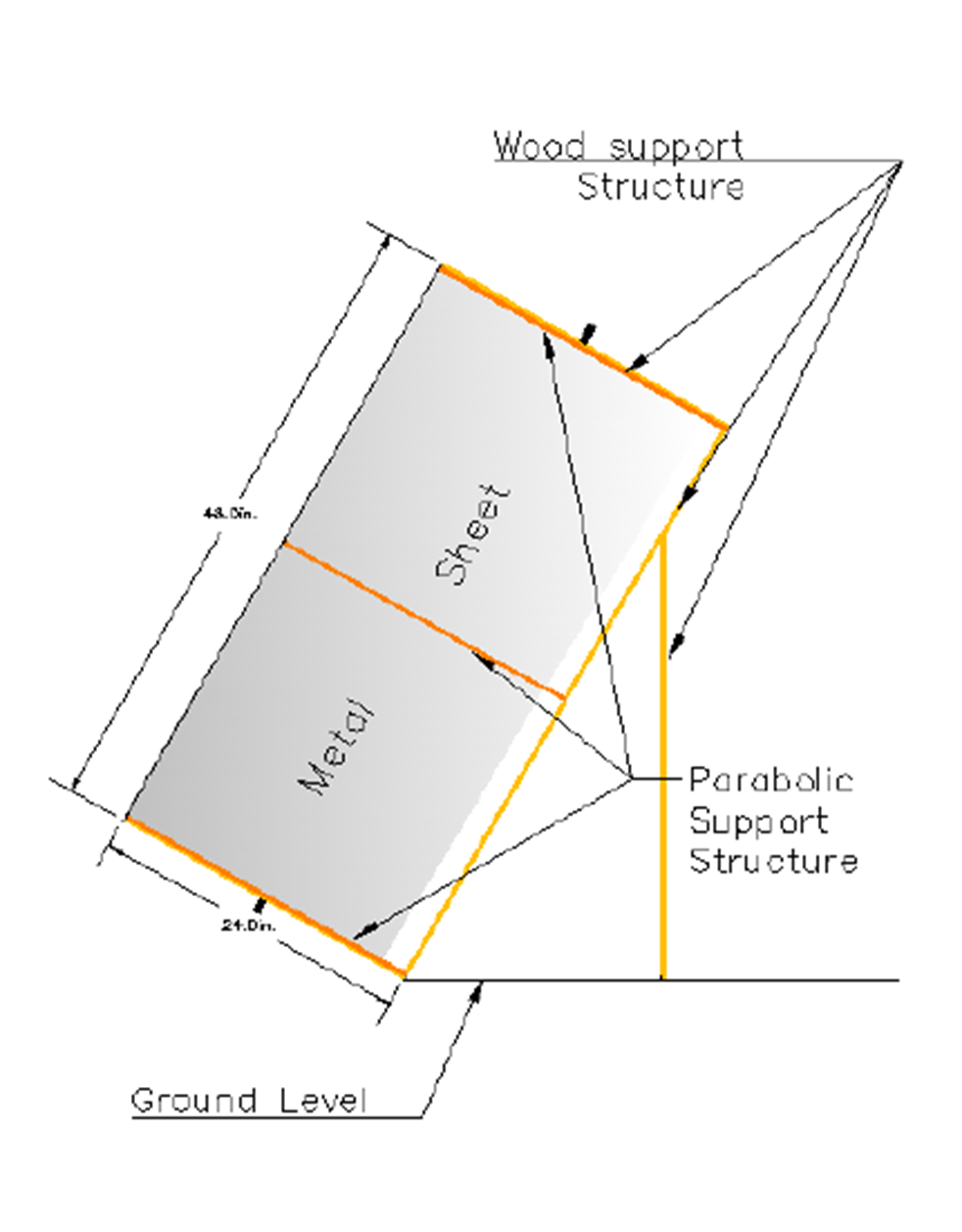 Condenser
Final Design
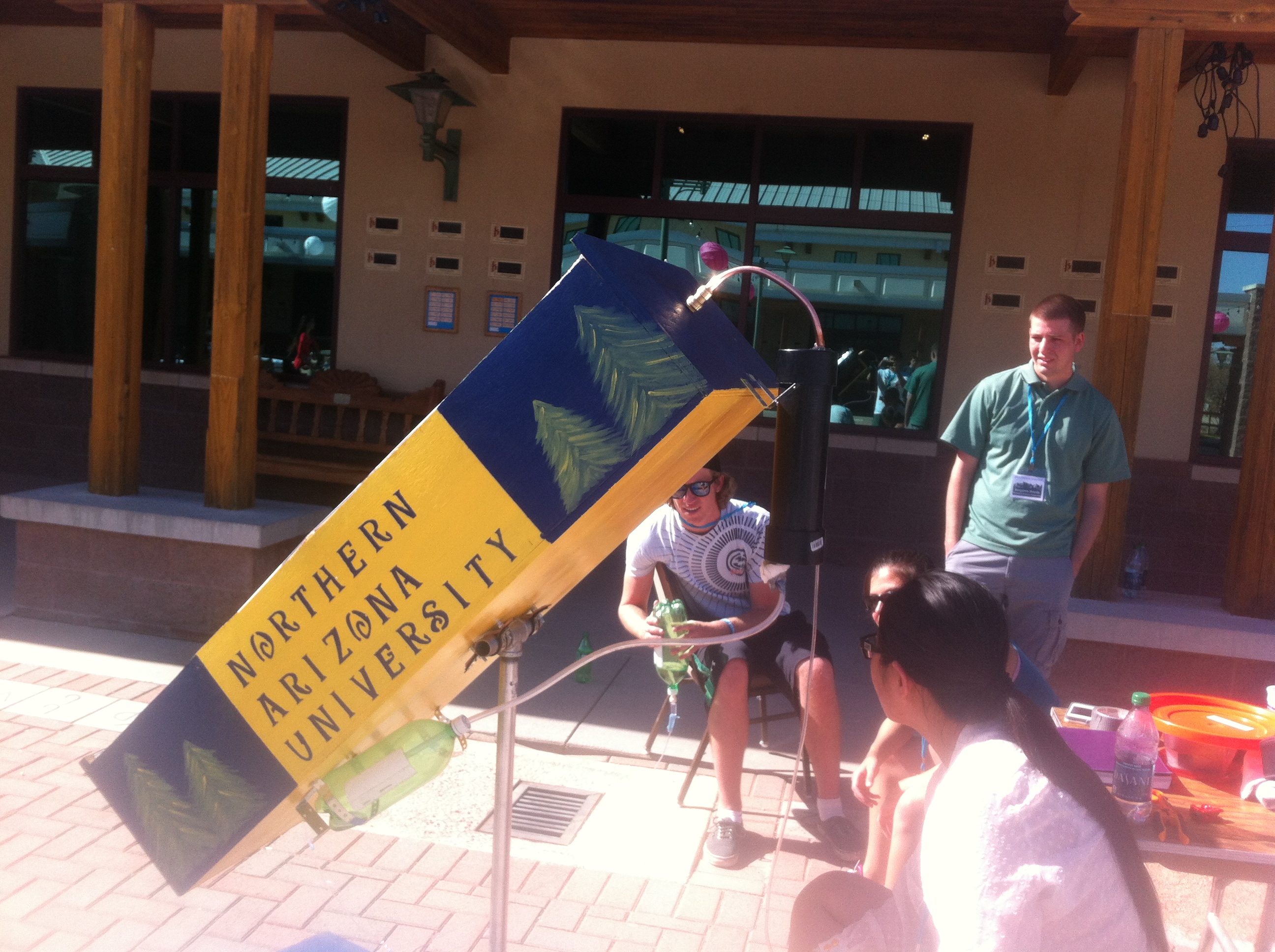 Final Design
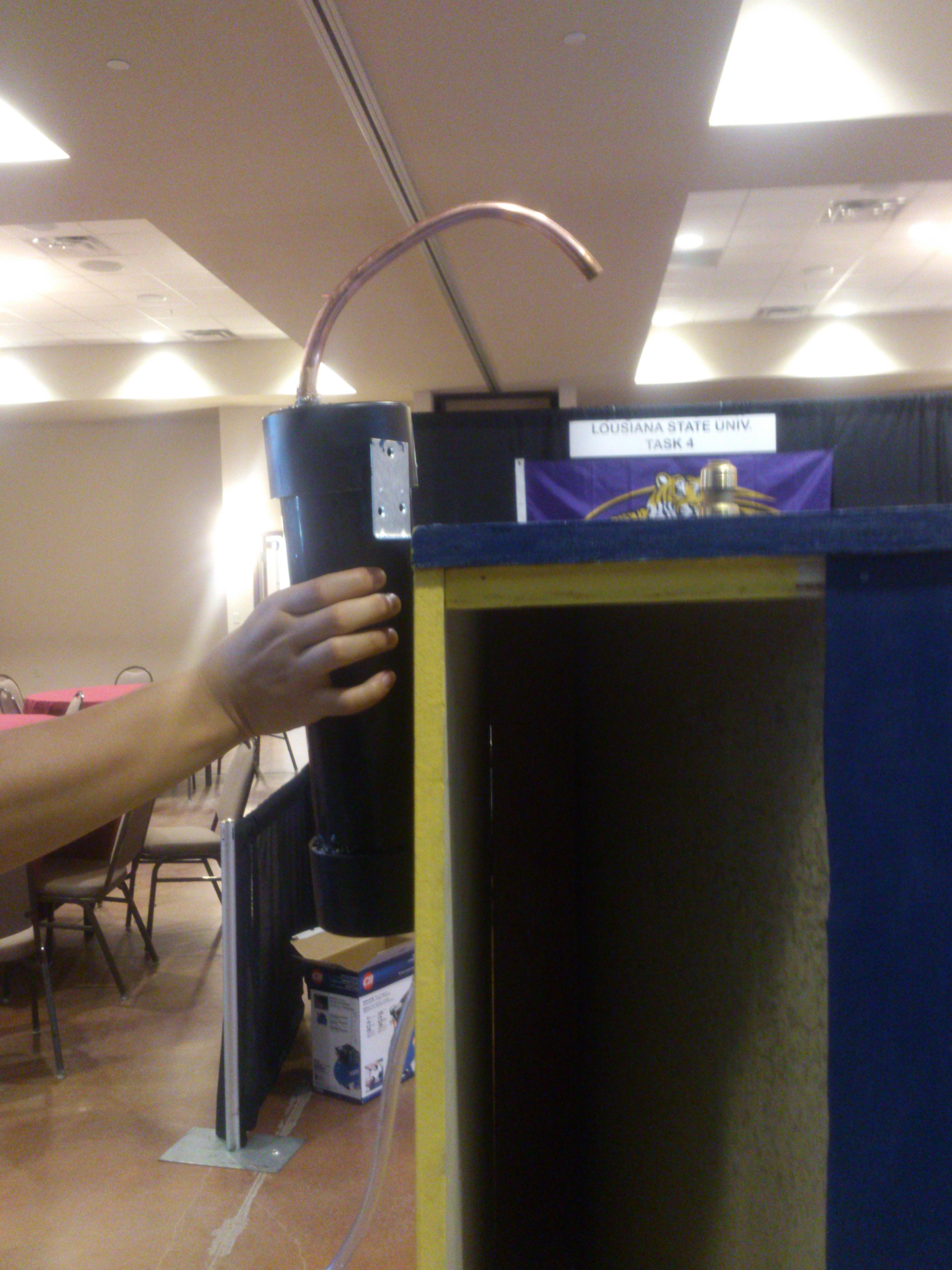 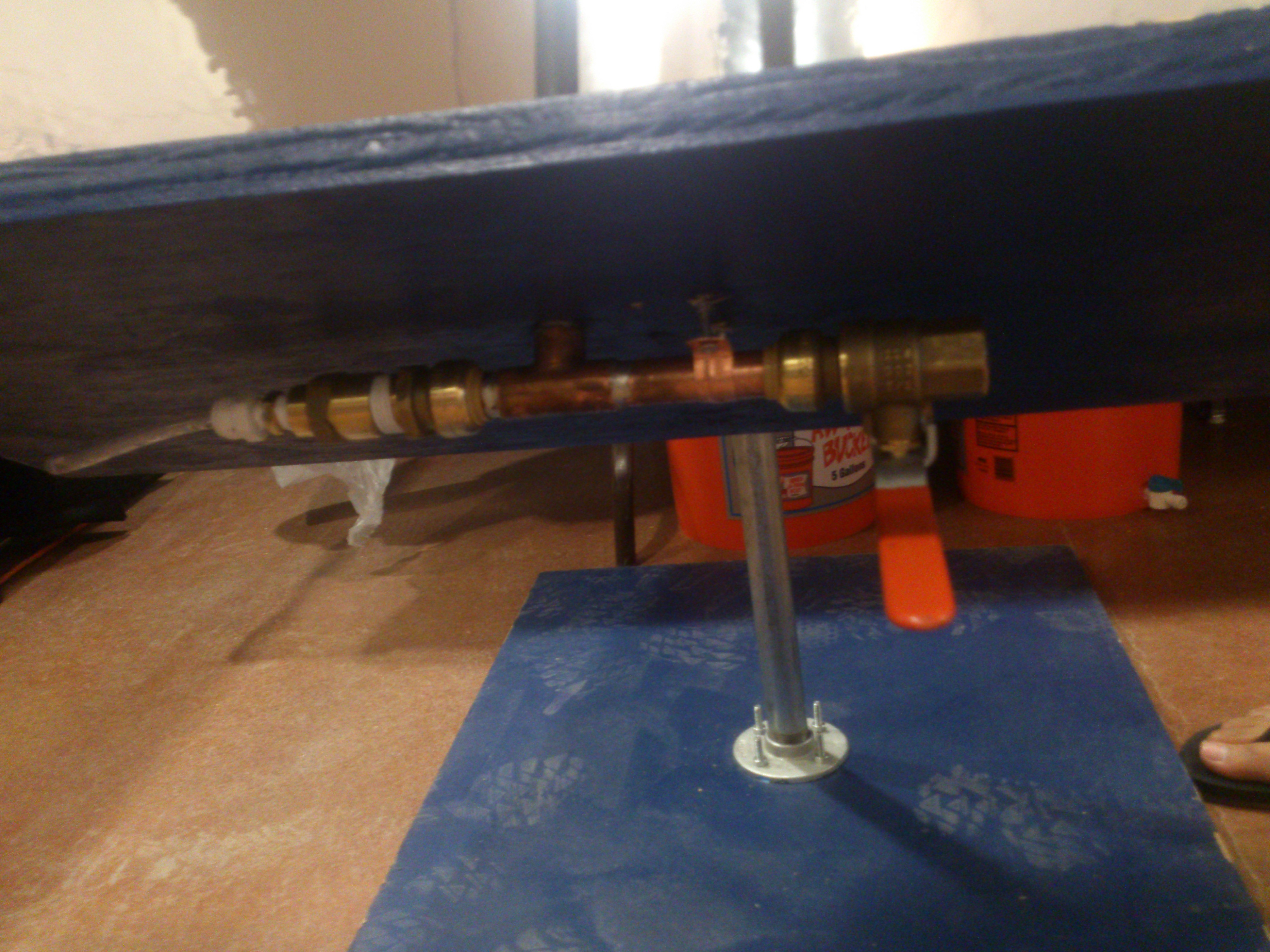 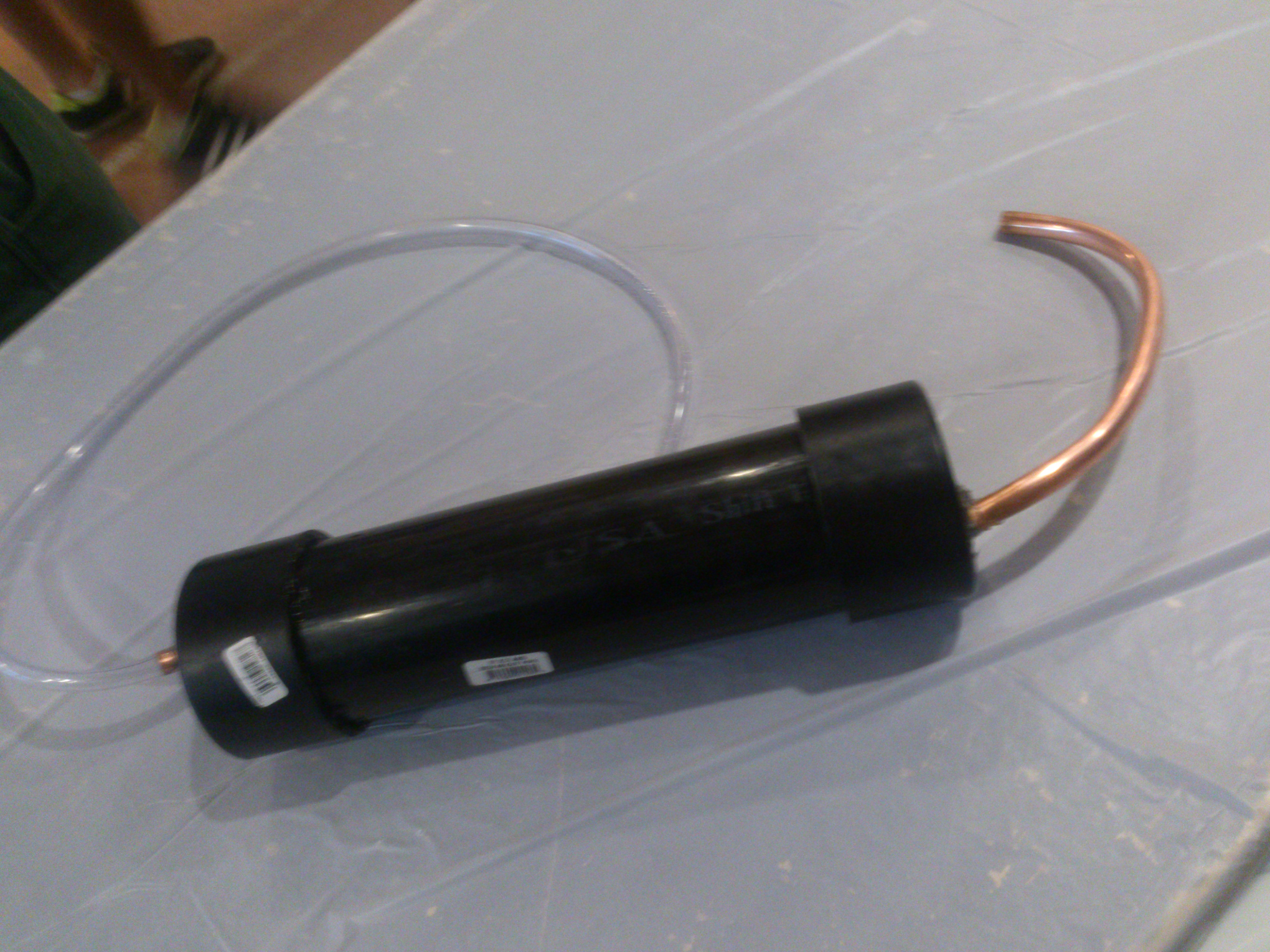 Set-Up and Maintenance
Materials 
Excel-G Code 
Water proof paint
Replacement-easy and cheap
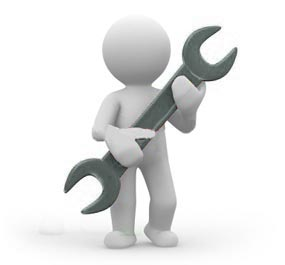 [Speaker Notes: ben]
Materials and Cost
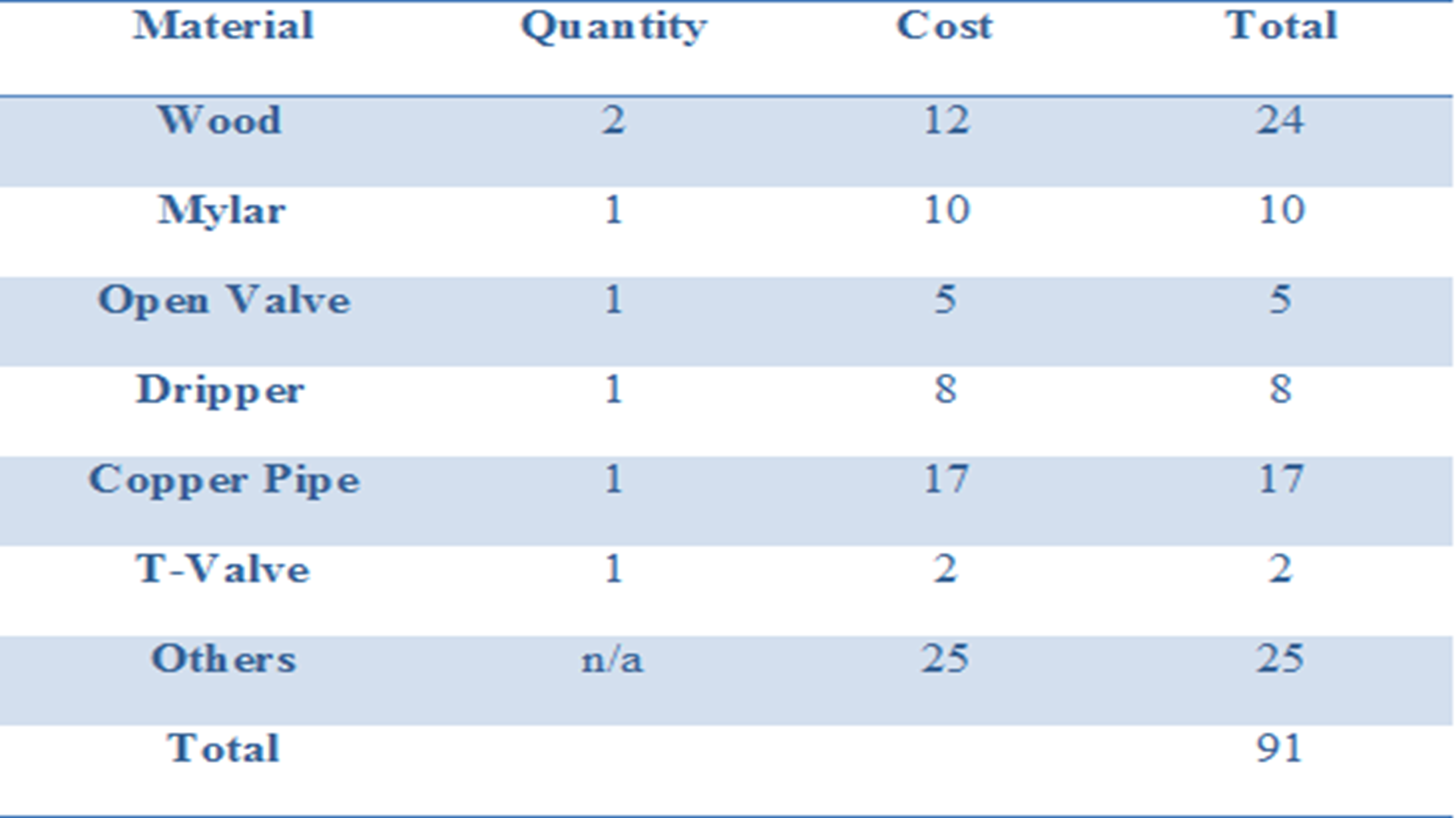 [Speaker Notes: Ben]
Testing
9:30am  on March 12, 2013
45◦F , 10 mph wind speed
Input: 50mL water
Operating time: 36 minutes
Operation result: 10mL of purified water
                                     20mL of Drained Water 
Mass Balance: Ceout = (CinQin− CCWoutQCWout) ∕ (Qeout)

Conclusion: 
		   Water condensed is 33.33%,
		   Water vaporized is 60%.
		    Cleft is 2.5 Cin
[Speaker Notes: yang]
Conductivity Testing
Losses/Issues
Losses occurred due to:
Forced Thermal Convection
Pipe Fittings- hL=K*(v^2/2(g))
Un-even layering of Mylar (reflectivity)
 Thermal absorption of surrounding materials (steel)
[Speaker Notes: banning]
Legal and Regulatory Consideration
Primary Drinking Water Standards
Secondary Drinking Water Standards
Manufacturing Phase
Operating Phase
Waste Stream Treatment
[Speaker Notes: ben]
Health Issues
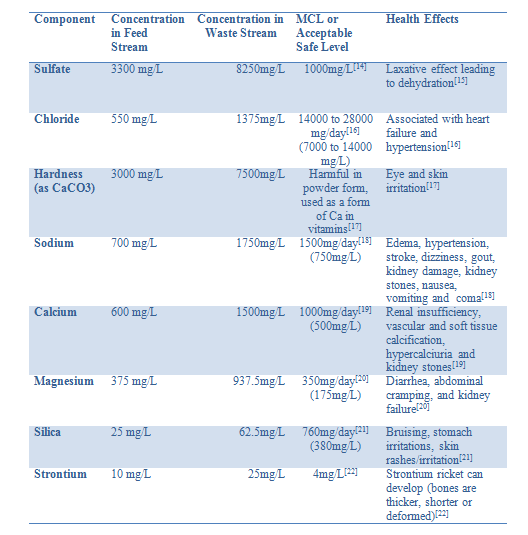 [Speaker Notes: chaz]
Business Plan
[Speaker Notes: banning]
Practical Improvements
Optimize reflectivity of Mylar
Utilize evacuated solar tubes/ glass pane to reduce losses due to Forced Convection.
Helio-stat
[Speaker Notes: banning]
References
WERC. 2013. Task 2- Development of an Improved Solar Distillation Unit. Retrieved from http://www.ieenmsu.com/werc-2/design-contest-2013/tasks-2/task-2-solar-distillation-unit/
Practical Action. 2002. Solar Distillation. Retrieved from http://practicalaction.org/s
olar-distillation-1.
National Oceanic and Atmospheric Administration. 2013. National Weather Servic Flagstaff, AZ, Retrieved from http://floodsafety.noaa.gov/view/validProds.php?prod=
CLI&node=KFGZ
Joel Gordes & Horace McCracken. 1985 .Understanding Solar Stills. Arlington, Virginia.
National Weather Service Forecast Office, 2012. Flagstaff, AZ. Retrieved from http://www.nws.noaa.gov/climate/index.php?wfo=fgz.
Michael J. Moran, Howard N. Shapiro, Daisie D. Boettner and Margaret B. Bailey. 2011. John Wiley & sons, Inc. Hoboken, NJ. 
Interactive mathematics. 2013. The Parabola. Retrieved from http://www.intmath.com
/plane-analytic-geometry/4-parabola.php
GlobalMarket, n.d. Solar copper pipe (high efficiency). Retroeved from http://solarsupplier.gmc.globalmarket.com/products/details/solar-copper-pipe-high-efficiency-611915.html
Woods Hole Oceanographic Insitution. n.d. Solar Radiation Retrieved from http://www.whoi.edu/science/AOPE/mvco/description/SolRad.html 
Cbsalary. n.d 30 Jobs that pay $30 an Hour. Retrieved from http://www.cbsalary.com/salary-information/article.aspx?articleid=72.
Glassdoor. 2013. Engineering Intern Salaries. Retrieved from 
University of Florida. n.d. Zoysiagrass. Retrieved from  http://gardeningsolutions.ifas.ufl.
Outsidpride.com. n.d. Seashore Paspalum-Sea Spray. Retrieved from	http://www.outsidepride.com/seed/grass-seed/seashore-paspalum/seashore-paspalum-   grass-seed.html
Chien L et al. (1968) Infantile gastroenteritis due to water with high sulfate content. Canadian Medical. Association Journal, 99:102–104.
US EPA (1999a) Health effects from exposure to high levels of sulfate in drinking water study. Washington, DC, US Environmental Protection Agency, Office of Water (EPA 815-R-99-001).
Copenhagen, WHO Regional Office for Europe, 1978 (EURO Reports and Studies 2).
Office of Environmental Public Health. 1998. Health Effects Information. Retrieved from http://public.health.oregon.gov/HealthyEnvironments/DrinkingWater/Monitoring/Documents/health/calcar.pdf
 Acu-Cell Nutrition. n.d. Phosphorus & sodium. Retrieved from http://www.acu-cell.com/pna.html
Office of Dietray Supplements. 2013. Calcium. Retrieved from http://ods.od.nih.gov/factsheets/Calcium-HealthProfessional/
Office of Dietray Supplements. 2013. Magnesium. Retrieved from http://ods.od.nih.gov/factsheets/Magnesium-HealthProfessional/
Acu-Cell Nutrition. n.d. Germanium & Silicon/Silica. Retrieved from http://www.acu-cell.com/gesi.html
Wisconsin Department of Health Services. 2012. Strontium. Retrieved from http://www.dhs.wisconsin.gov/eh/HlthHaz/fs/strontium.htm
IRIS. 2013. Integrated Risk Information System (IRIS) Retrieved from  http://www.epa.gov/IRIS/
[Speaker Notes: banning]
Website
http://www.cefns.nau.edu/interdisciplinary/d4p/EGR486/CENE/13-Projects/WERC%20Solar%20Distillation/
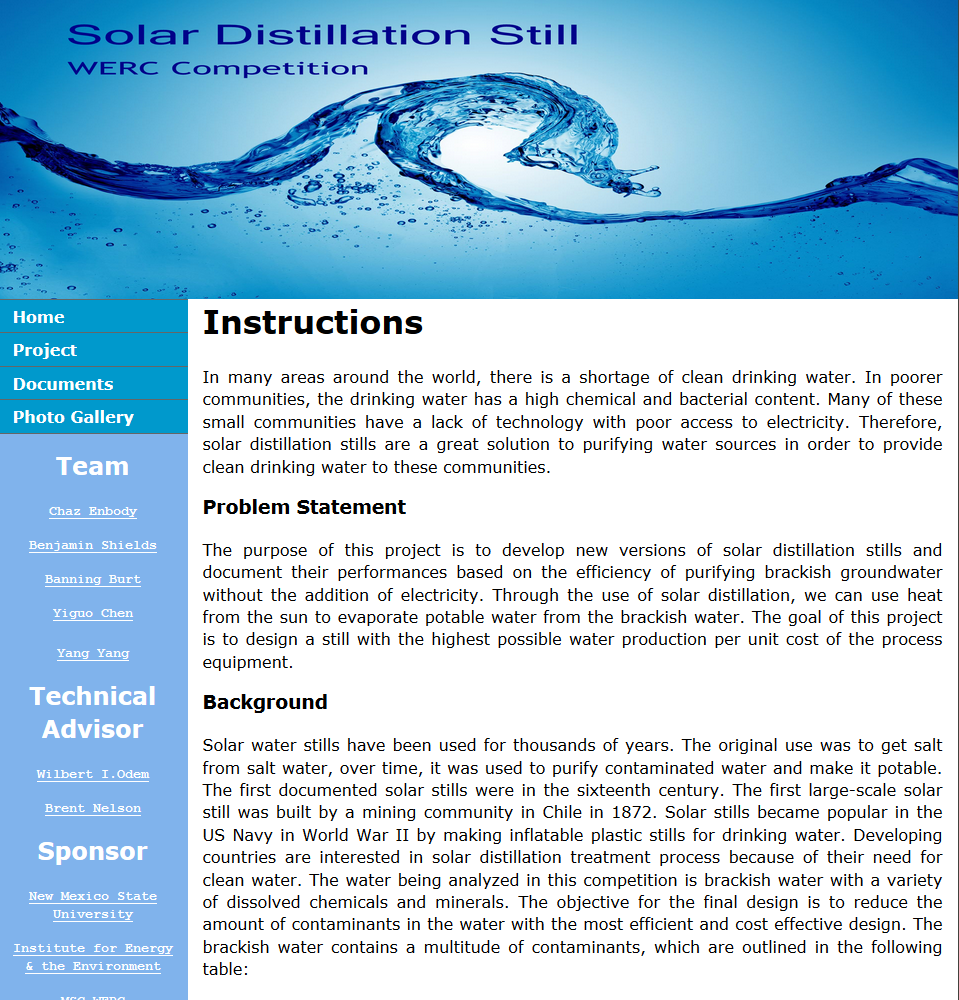 [Speaker Notes: Chen]
Questions?
Thank You for Listening